НИКОЛАЙ НОСОВ
Биография, произведения
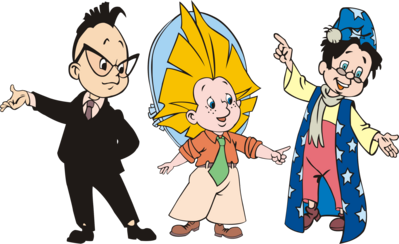 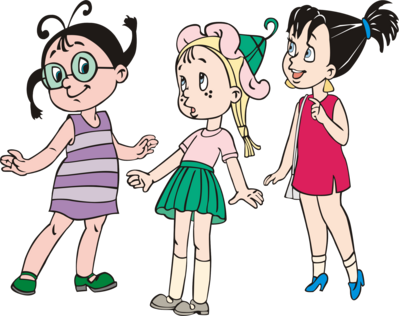 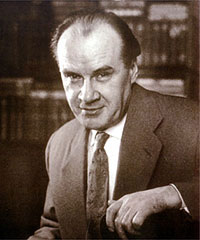 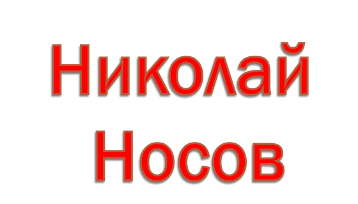 Что вы знаете о Николае Носове?
Николай Носов –русский советский прозаик, драматург, все произведения для детей
Николай Носов - придумал Незнайку и поселил вместе с другими коротышками в Цветочном городе
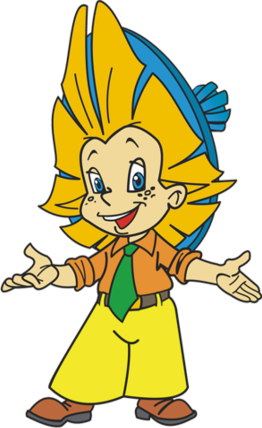 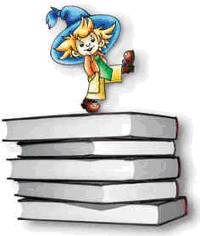 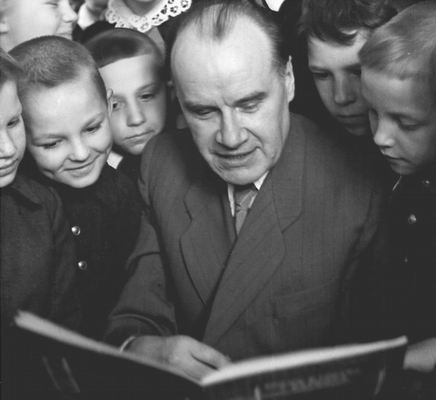 Биография
Родился Николай Носов в 1908 году.
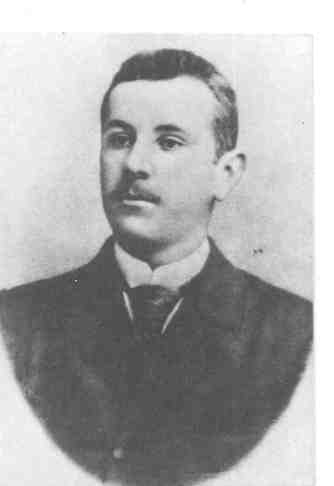 Отец был актером эстрады и кинематографа, мать-рукодельница и певунья.
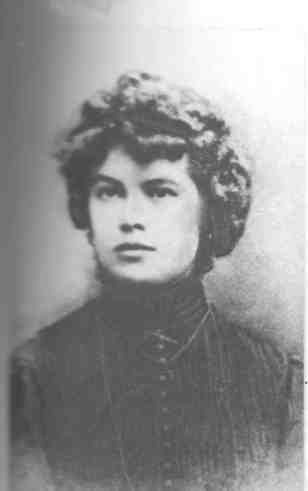 Маленький Николай
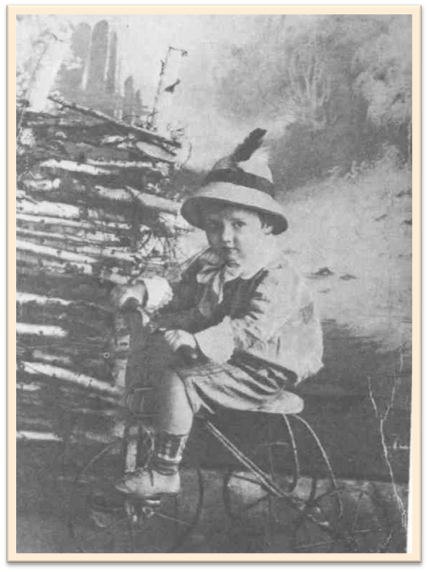 Учиться мальчик начал в гимназии поселка Ирпень, недалеко от Киева, где прошло его детство.
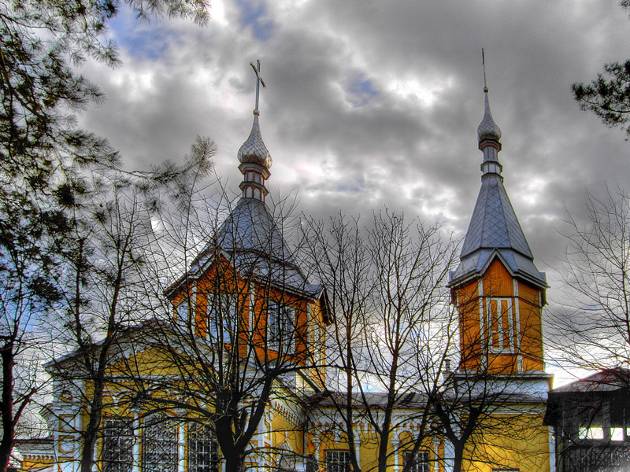 Закончив  гимназию, он работал чернорабочим на бетонном заводе в Ирпени, потом на кирпичном в городе Буча.
В  19 лет поступил в Киевский художественный институт, затем перевелся в Московский государственный институт кинематографии.
Во время Великой Отечественной войны ставил военно-технические фильмы
До года работал в сфере кино: режиссер, постановщик.
В литературу пришел случайно: родился сын, и нужно было рассказывать ему все новые и новые сказки, забавные рассказы для него и его приятелей…
«Постепенно я понял, 
что сочинять 
для детей –
 наилучшая работа.»
Первый рассказ «Затейники» был издан в 1938 году
Каждая книга Носова имела шумный успех у детей.
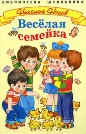 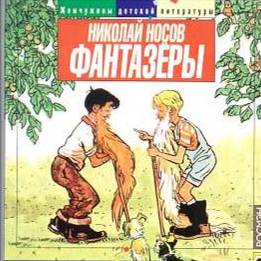 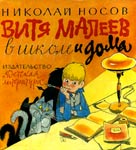 Заслуженную славу принесла писателю повесть-сказка «Приключения Незнайки и его друзей»,»Незнайка в солнечном городе» и «Незнайка на Луне»
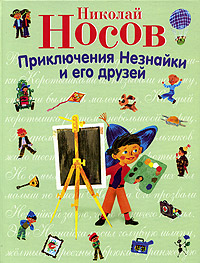 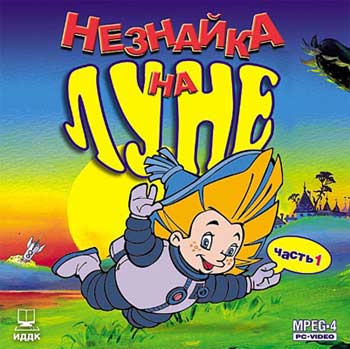 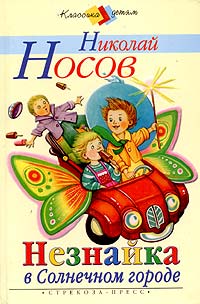 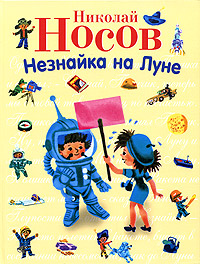 Послушайте один из рассказов    Н.Носова
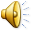 нажать
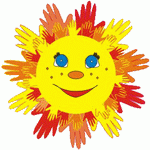